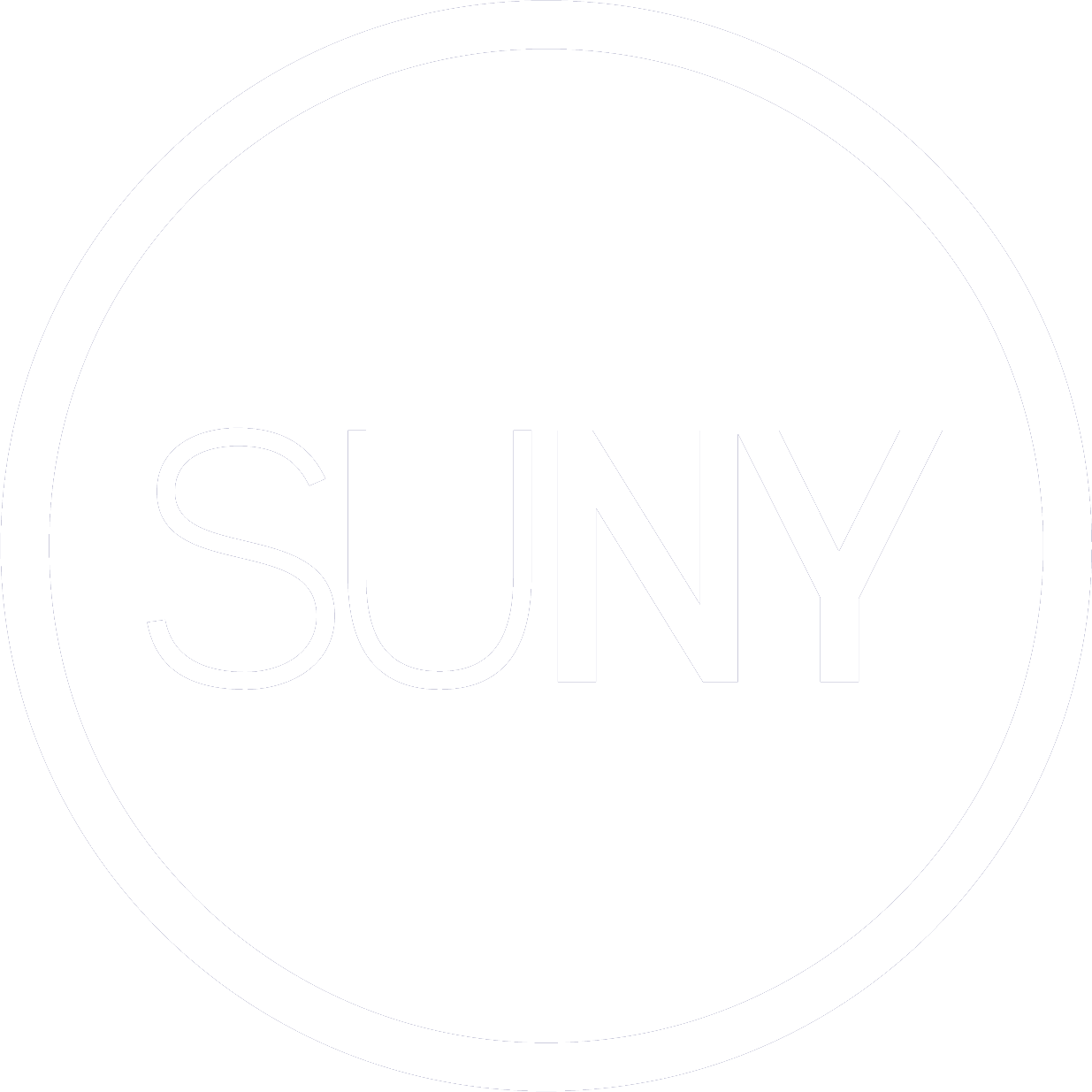 Office of Library and Information Services
December 2022 – Meeting and Updates
AGENDA
10:00 – 10:30
OLIS and DIAS Structure / Overview of OLIS budgets
OLIS Strategic Plan / OLIS Advisory Board
Communities of Practice, Working Groups & Task Forces
10:30-11:00
SLS Extended Support Past, Current, and Future 
-- short break until 11:00 --
11:00-11:30
OLIS Project Updates/Previews 
11:30-12:30
Professional Development / RDM Updates
SUNY OER Services Updates / GE Framework 
OLIS Communication and Time for Questions
OLIS and DIAS Structure and Overview of OLIS Budget
Digital Innovation and Academic Services
Director, SUNY Center for Professional Development
Digital Learning Environment Project
Lisa Raposo
Harry Cargile
Interim Senior Associate Provost
Kim Scalzo
Interim Director, OLIS
Executive Director SUNY Online  Education
Sr Strategist, Academic Innovation
Shannon Pritting
Vacant
Lisa Stephens
Leadership for the digital transformation of the SUNY student experience 
Align U-wide digital platforms in support of system-wide strategies for student success
Work with stakeholders across the System Office and with campuses to promote and facilitate change leadership in support of digital innovation
Establish/provide u-wide academic shared services to support digital platforms and digital innovation
Office of Library and Information Services (OLIS)
Interim Sr. Associate Provost of Digital Innovation and Academic Services (Kim Scalzo)
Interim Director of OLIS (Shannon Pritting)
Associate Director of SUNY Library Services (Maureen Clements )
Licensing and Business Operations Program Manager (Requested)
Director of Operations OER Services
(Tony DeFranco )
Director of  Affordable Digital Learning Services   
(Cori Wilhelm )
Associate Director of Assessment & Data Analytics
(Catherine Stollar Peters)
Resource Sharing Program Manager (Timothy Jackson)
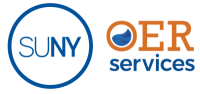 SUNY Library Services Repository and Support Specialist
(Yvonne Kester)
Discovery & ERM Program Mgr. (Michelle Eichelberger)
Collections Support Analyst (Esta Tovstiadi )
SUNY Library Services Support Specialist 
(Rebecca Nous)
SUNY Library Services
SUNY Library Services Support Specialist 
(Susan Perry)
Metadata Coordinator (Searching)
[Speaker Notes: Shannon -]
OLIS Budget Overview: Revenue
OLIS Budget Expenses
Contract Passthroughs
High-Level Budget Considerations
Increasing costs of Repository will be a challenge we need to address, especially as research compliance requirements evolve.
Pass through contracts are helpful, but time consuming, and cost  recovery hasn’t been something we’ve explored with campuses.
Challenge of shared service model that fits needs of all and is cost effective with limited ability to subsidize additional staffing.
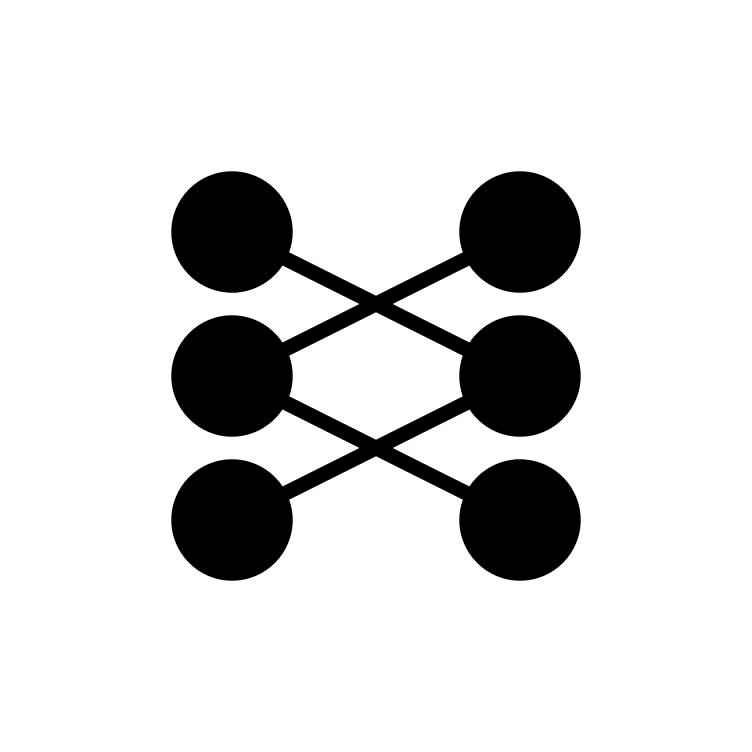 Shared with stakeholder groups and broader community

Surveyed for feedback
OLIS Strategic Plan
2023-2026
OLIS Mission Statement: 
The SUNY Office of Library and Information Services strives to support excellence and innovation in libraries and affordable learning programs by building collaborative learning networks, developing efficient shared services, growing and sharing campus staff expertise, and enhancing system-wide best practices.
Core OLIS Services
SUNY Library Services:
ALMA/Primo maintenance and support
Resource sharing and access strategies 
Shared core collections 
Core business management 
SUNY OER Services 
Open Access Repositories
Practice development, including training and professional development opportunities  
Core strategic partners 
SUNY Provost’s Office 
Digital Innovation and Academic Services Departments: 	(SUNY Online, SUNY CPD, SUNY SAIL) 
SUNY Press 
ORIED 
SUNYLA 
ESLN 
IDS Project
OLIS Strategic Plan
2023-2026
[Speaker Notes: Cori -]
OLIS Advisory Board
OLIS will convene and facilitate an advisory board to provide guidance, feedback, and input on strategic direction.   

Make recommendations to OLIS based on suggestions from working groups and task forces  

Will include members from each campus sector, as well as from strategic partner groups such as SUNYLA and IDS

Communication between board members and sectors/stakeholder groups
OLIS Advisory Board
Membership:

Community College – Bonnie Gallagher (Dutchess)
Technology College – Jill Kehoe (Maritime)
Comprehensive – Jennifer Jensen (Oneonta)
Doctoral – Jamie Saragossi (Stony Brook)
SUNYLA President – Jennifer DeVito (rotating)
IDS Project – Mark Sullivan
Requires a Vote
Changes in SUNY Connect core services (unless PIAs are used)
Any non-SUNY Connect services involving financial commitment will require a campus PIA
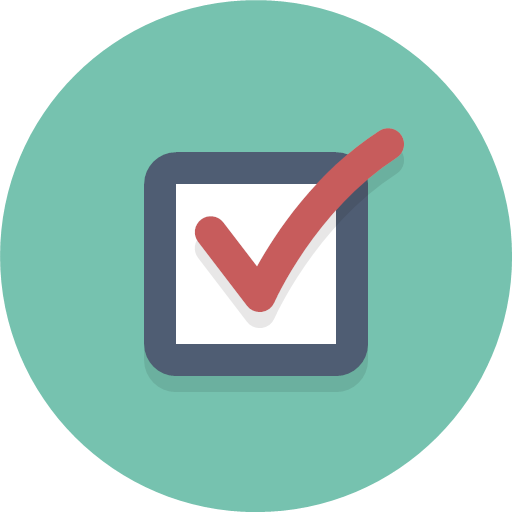 OLIS will facilitate opportunities for networking and collaboration on shared projects

Goal: to provide a shared context for various SUNY libraries staff to communicate and share information/best practices and recommend policies. 

Groups will be created, maintained, supported, and reviewed annually by OLIS.
Communities of Practice, Working Groups, and Task Forces
[Speaker Notes: Maureen -]
Communities of Practice
A facilitated group of peers with common roles or duties who regularly come together to collectively learn, share, and network.  Collaboration is ongoing, although membership may evolve.  

CoPs will be invited to share out updates at virtual OLIS update meetings. 
Current OLIS Communities of Practice: 
New Library Directors and Chairs 
New E-Resource Librarians 
OER Campus Leads 
Scholarly Communications 
Discovery
Library Accessibility 
Analytics 
SUNY Library Directors (coming soon!)
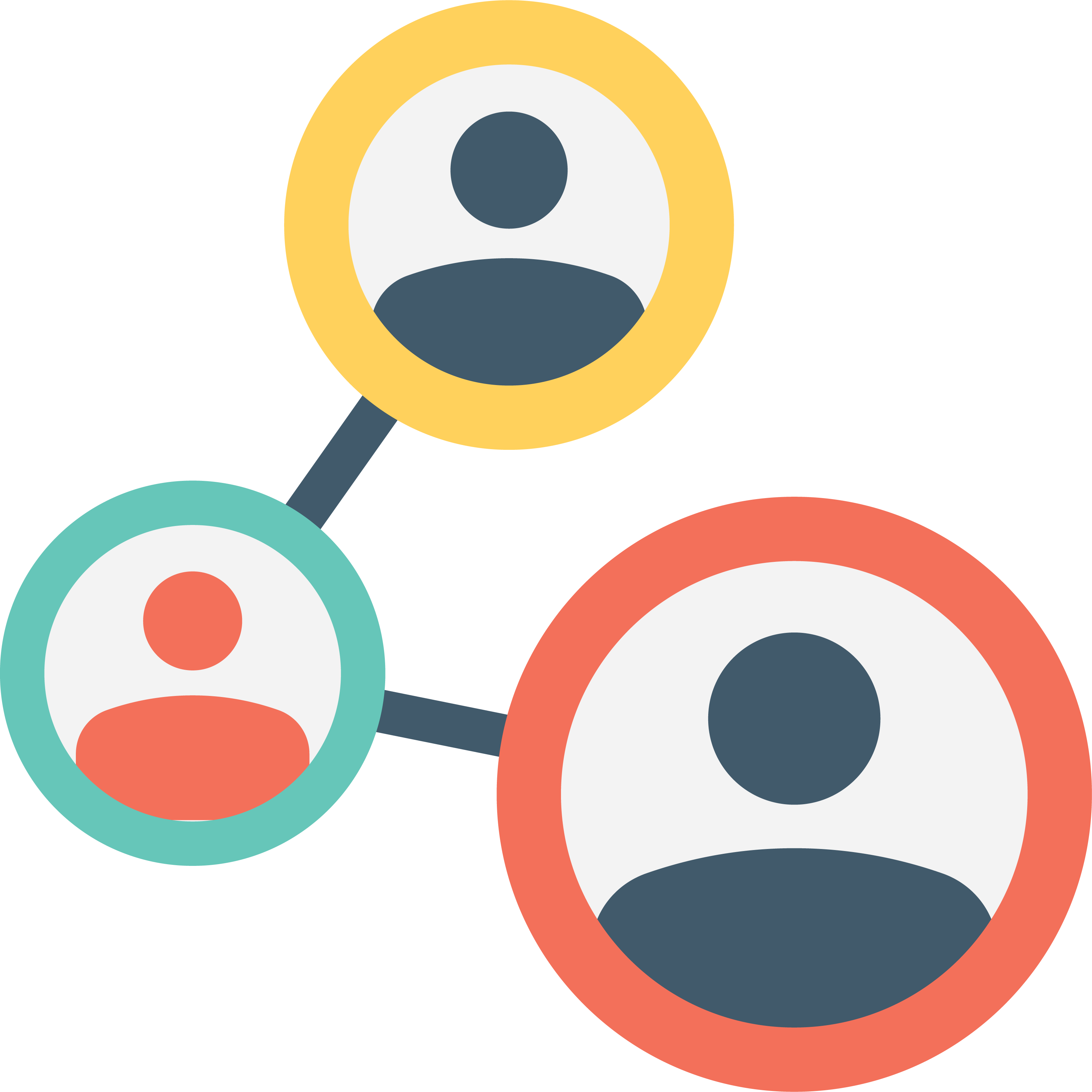 [Speaker Notes: Maureen -]
Working Groups
A facilitated community who convene and advise on specific topics related to their common roles/duties, including sharing of best practices and recommendations for process improvements 

Present policy recommendations pertaining to their work to the OLIS Advisory Board for feedback

Membership is based on interest and demand, and open to all SUNY libraries staff

Invited to share out updates at virtual OLIS update meetings 

Current OLIS Working Groups: 
Metadata Standards and Policies 
Access Services and Resource Sharing
SUNY Shared Collections Committee
Improvements and Enhancements
Task Forces
A facilitated ad hoc group convened with a clear and focused scope of work, which adjourns at the conclusion of the project or initiative.   

Participation is based on interest and demand, or a call for nominations.  

Current OLIS Task Forces (Fall 2022): 
Library Courier TF 
Expanding JSTOR Access 
SUNY Connect eBook Program
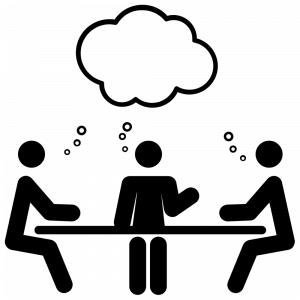 SUNY Library Directors Community of Practice
Feedback from directors – desire to network, connect, and work together to solve problems

OLIS will facilitate regular meetings
Virtual and in-person
Meetings will include updates on major initiatives
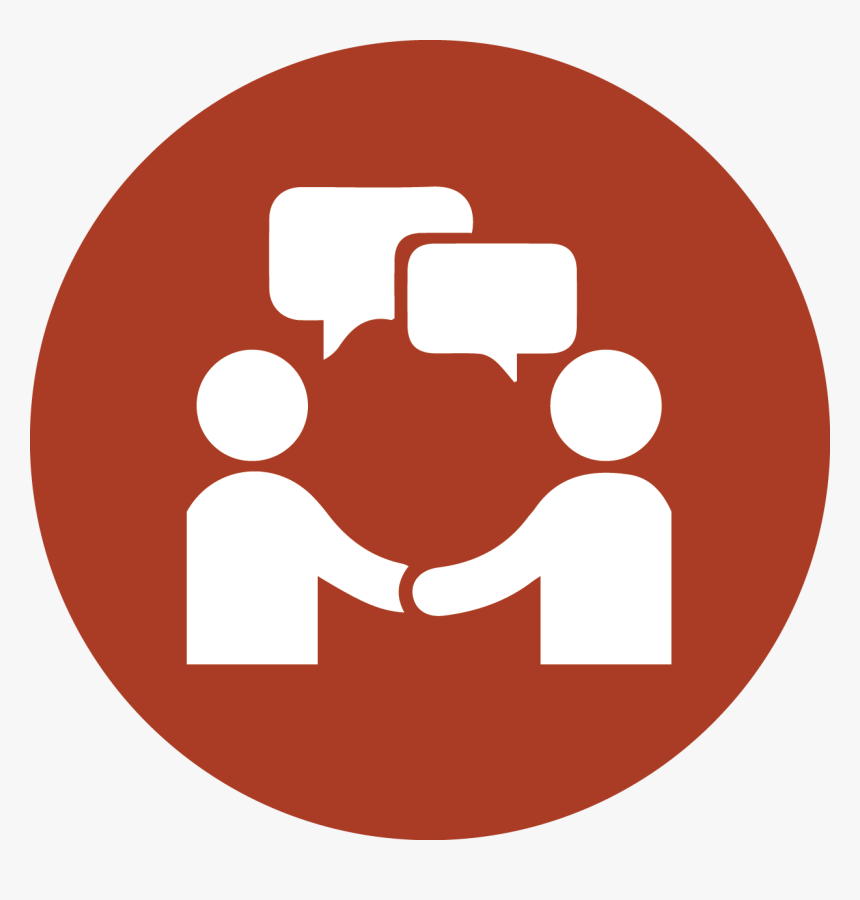 SLS Extended Support Past, Current, and Future
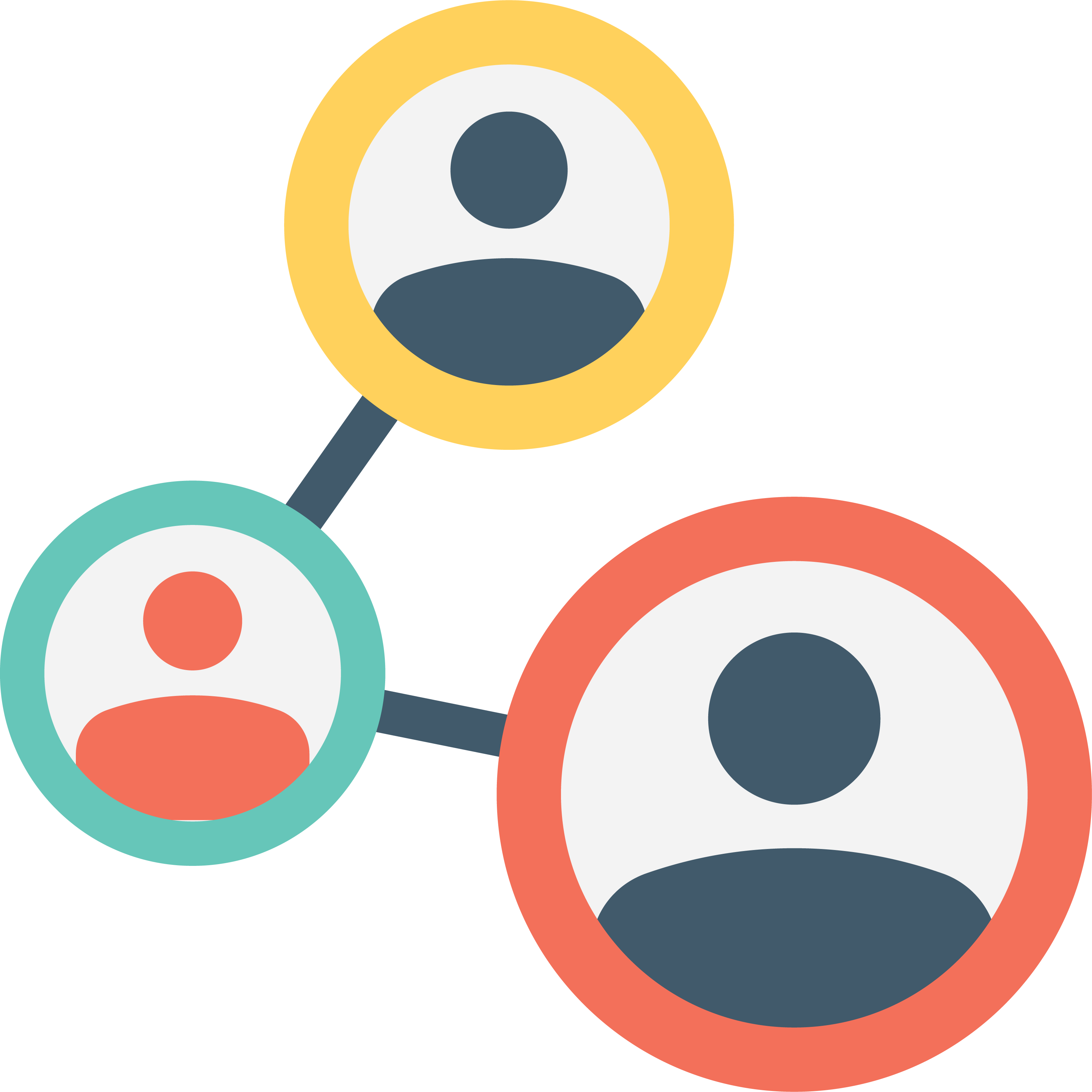 History of Extended Support: The Migration
OLIS covered all ExLibris implementation and migration costs.
ExLibris costs and 3 FTE Project Staff, plus other extra service engagements.
Other OLIS Staff provided support.
Many campuses expressed  concern that they did not have local staff to support Alma/Primo VE.
Majority of campuses requested additional assistance for the LSP  migration.
The Guided Path.
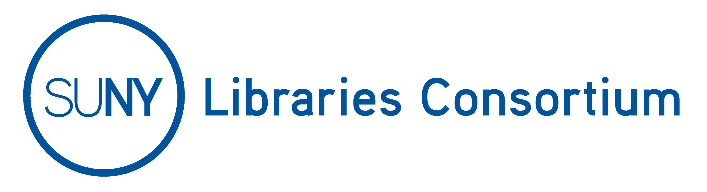 Focus on cleanest and most streamlined completion of migration forms.
Minimal configuration designated in forms.
Provides best opportunity to learn new system configuration by doing configuration in system, not through forms.
Will look forward to strengths of Alma, not focus on migrating legacy system practices.
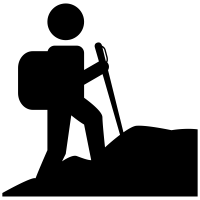 Beginning of SLS
Presented to SLC in December 2017.
SLC not able to come to consensus on how to move forward.
Mark began working to find a home to grow staff to meet needs short-term and long-term.
If positions housed at System, we would not be able to grow.
Fortunate move from EDS/Aleph/Summon/Hosted to Alma/Primo VE cost significantly less.
Extended Support and Baseline Support
Post-Migration, SLS needed to attempt to prioritize due to high volume of issues and needs.
SLS leaned in on training to get campuses more comfortable in their live system, reducing our ability to directly support, so limited to 5  baseline hours.
When pandemic hit, we shifted to provide more direct support to all, as well as offering extended  support.
Shifted training  to 1-1 and campus focused.
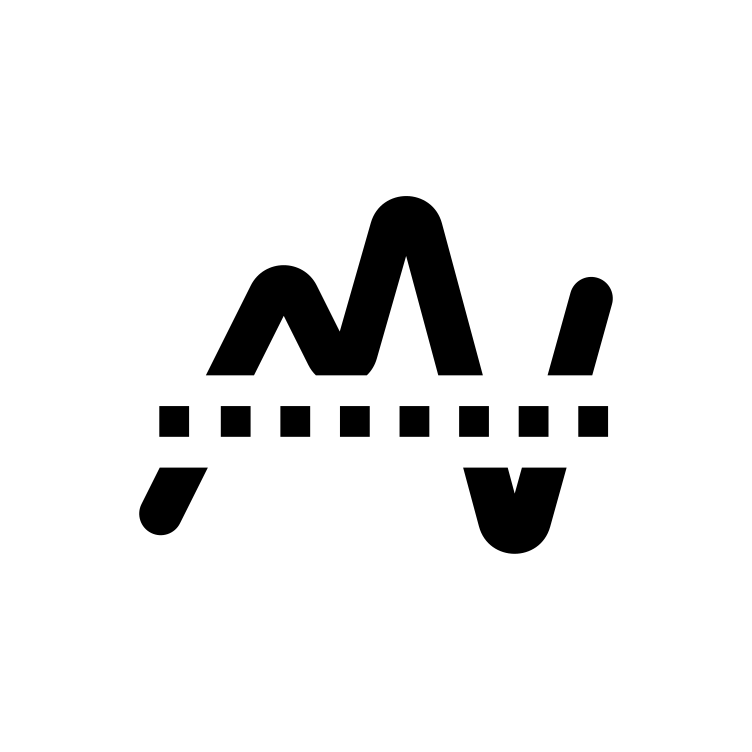 Early Extended Support Engagement Experiences
Many single-year agreements with high administrative overhead.
Hourly services, focused on blend of training, performing work for/with campuses, organizational  consulting, and work within and beyond the LSP/Discovery environment.
Campuses saw these as transitionary,  not long-term solutions.
Many requests for SLA’s to provide as part of labor-management and negotiations.
Had as many meetings about campuses avoiding extended support as we did campuses seeing this as valuable.
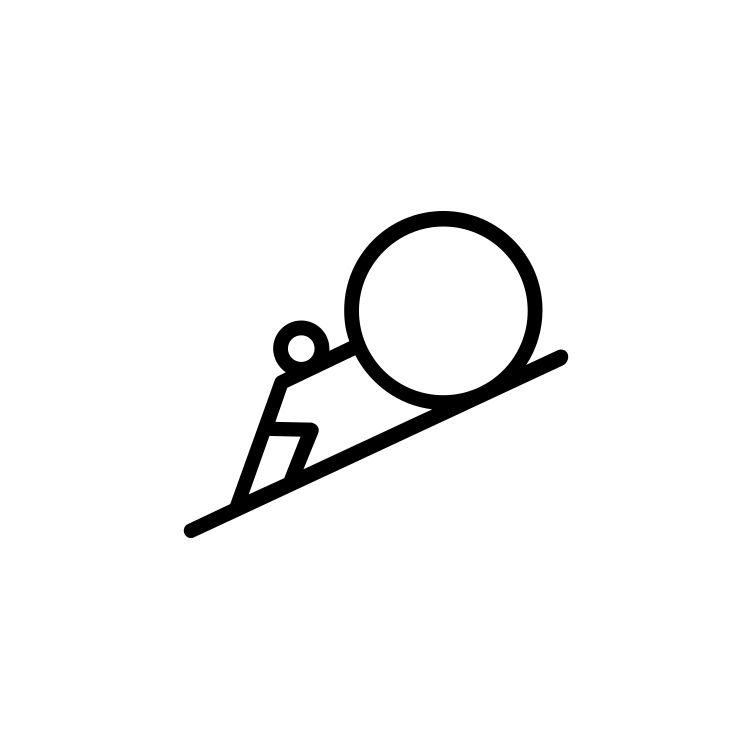 Adjustments to Extended Support
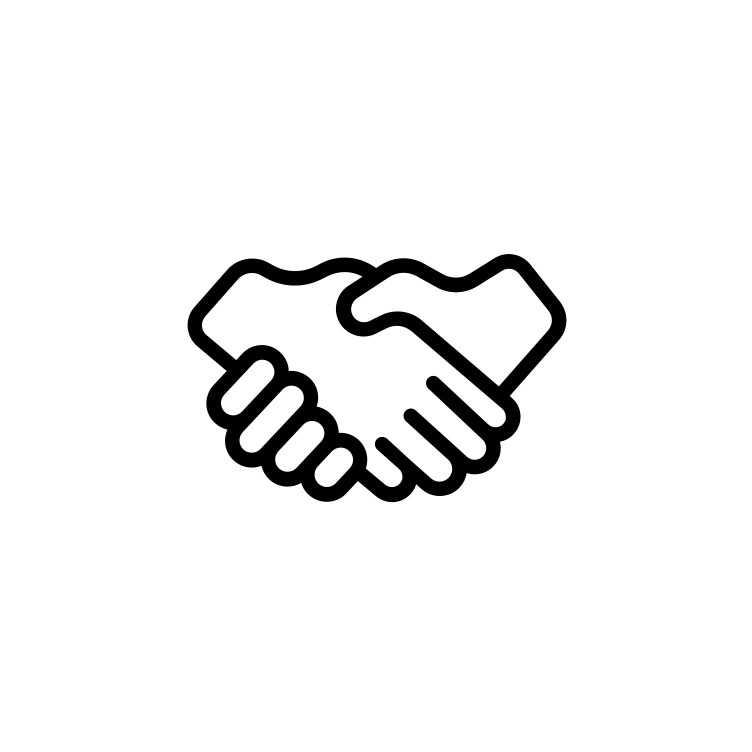 Met with campuses to understand their needs related to support.
Lowered costs significantly to focus on supplementing staff, but with understanding that this isn’t a transitionary engagement.
Low-Cost Small Campus Resource Management and Systems Agreement Developed
More campuses asking SUNY to provide long-range systems support.
Current Partnerships
Focus on Services without Agreements
12 Onboarding Engagements 
Extensive Auditing: Collections, E-Resources
Support of Integrations and New Modules (Rialto, Oasis, Gobi, etc)
In-depth reporting assistance
Project Advising and Transition Support for Campuses
Major project support in repository work
Consulting for campuses with major staffing/organizational changes
Areas Supporting Beyond Alma-Primo
Supplemental services
Retain and Build Local Staff
Targeted assistance in cooperation with campuses
Project Management for larger initiatives
Work with small campuses and small group of partners on more extensive support
Stabilize and make support more efficient via shared  infrastructure
Target Limited Shared Service Opportunities such as cataloging.
Future of Support Services
Quick Break
reconvene at 11:00am
SLS Updates and Previews
SLS Collections /eBook Task Force
Goals – to secure buy-in for shared eBook collecting across SUNY. 
Develop a cost model / plan for the first two years of eBook collecting program
All in, no opt-outs 
Research acquisition models, products, consortia management models 
Review vendor proposals and commit to Year 1 procurement 
Recommend next steps for ongoing management of consortia eBooks (committee, working group etc.) 
Continued communication through basecamp, sector meetings and presentations
eBook Task Force Timeline
Aiming for program to begin late summer or fall 2023

Fall 2022 – Early Winter 2023 – Task Force work

Early Spring/Winter 2023 – Vendor presentations

Spring 2023 – Task Force report and recommendations

Spring 2023 - Financial commitments from campuses
eBook Task Force members
Task force members:
Susan Davis (UB) (Chair)
Giovannine Matherson (Schenectady) 
Jason Kaloudis (Old Westbury) 
Jess Spooner (Canton)
Kimberly Kennedy (Stony Brook)
Lauren Bradley (Maritime)
Parker O’Mara (Plattsburgh) 
Rick Squires (Monroe)
Sarah Maximiek (Binghamton)
Esta Tovstiadi (SUNY) 
Maureen Clements (SUNY)
Shannon Pritting (SUNY)
JSTOR Task Force
Goal of the group: To evaluate Ithaka's offer to move to a single-fee model for access to all JSTOR journals.
Recommend whether to add JSTOR to SUNYConnect (all-SUNY contracts) or create an agreement for some campuses or a subset of campuses (e.g. sector)
Conduct analysis on ROI and overlap with current collections
Develop internal price structure
Review options for NZ management of JSTOR collections
Engage with library staff and administrators to solicit feedback and socialize the recommendations
JSTOR Task Force Timeline
If adding JSTOR, goal is for access to begin January 2024

Fall 2022 – Winter 2023 – Task Force work

Early Spring 2023 – Task Force report and recommendations

Early Spring 2023 – Contract work with Counsel and Business Office

Spring 2023 - Financial commitments from campuses
JSTOR Task Force Members
Andy Heinz (Orange CC)
Anna Wong (Canton)
Dana Laird (Brockport)
Jacquie Keleher (Schenectady)
Kimberly Detterbeck (Purchase)
Matt Gallagher (Binghamton)
Esta Tovstiadi (SUNY)
Maureen Clements (SUNY)
Shannon Pritting (SUNY)
SLS Collections Update
Recharge billing 
Mid-December timeframe SUNYConnect and PIA charges

Renewals coming in March
Chronicle, Proquest

Artstor contract
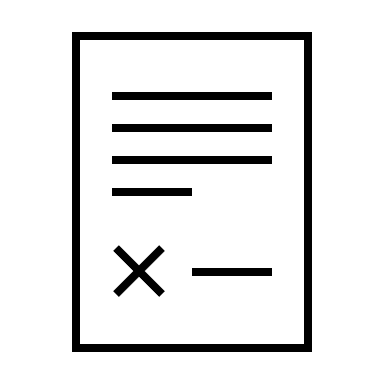 Open Access
Cambridge University Press (CUP) Read and Publish Agreement​
Three-year deal
Provides read access for all journals
Free Open Access publishing for affiliates (Free Article Processing Charges (APCS))
Eight campuses participating

SUNY Press / Open Access deal 
Opt-in program to fund Open Access monographs for SUNY Faculty
SLS Project Updates/Preview
Transition to Open Athens
Authentication software – more granular
Assist with implementation to Open Athens
Five –year project
Currently in the approval stages with SUNY Admin

 SLS website changes
 Archive SLC portions of the website
 Changes over the break and into January
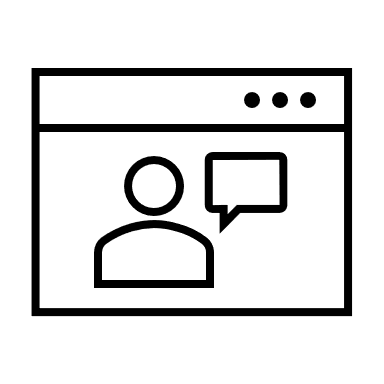 SLS Updates continued...
OCLC – data sync issue expected to be resolved this spring

OCLC Cataloging-Small Library Edition and Worldcat Visibility

Meetings with Extended Support campuses

Opening for a Metadata Coordinator / Support Specialist
Resource Sharing
Expansion of resource sharing partnerships via Alma across New York and beyond:
Existing - Brandeis, Canisius, Cal State, Gettysburg, Ithaca, Nazareth, Susquehanna, WRLC 
Future partnerships - Univ of Central Florida, Russell Sage, and schools from the Connecticut State Colleges and Universities, and Connect NY consortia
ELD task force – ESLN currently receiving bids 
Next steps – price sharing, re-survey schools about # of days for courier service, direct billing from ELD/ESLN in July. They will work with Sept FY schools.
E-Book ILL Pilot
Intended to run for 1-year as a proof of concept.
Original scope was to make this work in ILS/LSP and create eBook central functionality.
Engagement with small group of publishers.
Bloomsbury, NYU Press, Duke UP, Oxford UP, Taylor and Francis (no textbooks or newer than 2019), Brill
3,500 titles that SUNY owned or provided access to were eligible.
SUNY developed a form-based workaround and centrally processed ILL requests.
Pilot Data Highlights
3,587 titles available.
747 total requests on 457 separate titles.
12.7% of titles available received ILL requests.
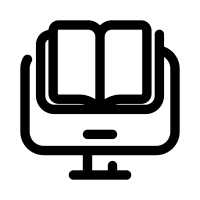 Main Lenders
Borrowing by Campus
34 total campuses
Good  distribution with 26 campuses with 5  or  more requests.
Requests coming from a variety of campuses with different levels of e-book experience.
Interesting Data Observations
43% of requests never accessed.
Of the requests not accessed, 174 (54%) were on a title that had duplicate requests, and were likely requested multiple times and accessed once.
Minimal difference in access percentage between different types of institutions.
Mean of Time in book: 18 minutes (higher than Proquest Avg.)
Mean of # of Pages Viewed: 32
Mean of Chapter Downloads: 1.016
Majority of use in Ebook Central, not downloads
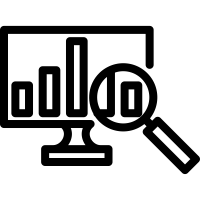 Pilot Future?
Met with ProQuest in late November.  Entire team we worked with last year is no longer attached, and new individuals involved.
PQ proposed another year, implying that more publishers may be involved, and looking to add other libraries (specifically international)
No specifics provided.
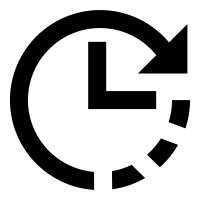 SUNY’s Proposal to ProQuest
SUNY not interested in more discussions about RS software, would like to see this functionality work in eBook Central instead.
Would like more direct connection to publishers to work on models for eBook  ILL.
Need list of  publishers involved.
Question value of having another year of a complex workaround workflow, but would like to do analysis with publishers on usage of a title available via ILL vs. other access models.
Have follow up meeting with PQ, and will reach out to campuses about  future plans, and to gather interest if we continue.
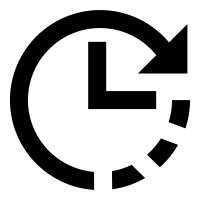 Library Leadership & Management Certificate  
Spring 2023 courses available:
Introduction to Project Management for Libraries 
Developing Library Partnerships 
Change Management in Libraries 
Library Strategic Planning 
Library Assessment

Upcoming Virtual Offerings:

Spotlight on SUNY Libraries
Dec 7: Departmental Strategic Planning
Feb 9: Starting a Mentoring Program

Round-Table/Panel discussions
Learning Commons Model
Textbook Reserves and eBook Textbooks
Professional Development
Activities
[Speaker Notes: Cori -]
Research Data Management Updates
Community of Practice around research data management support needs 

Save the Date: Thursday, June 22, 2023 in Albany Area

ACRL Workshop – Building Your Research Data Management Toolkit: Integrating RDM into Your Liaison Work
Changes in Compliance Coming
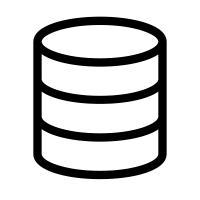 Update to NIH data sharing policy: in effect January 2023.
White House Office of Science and Technology Policy (OSTP) changes to OA and Research Data Sharing: to be implemented by the end of 2025/2026.
Also called the “Nelson Memo,” which updates the 2013 “Holdren Memo”
General Trends in OA and Data Sharing and the Effect of NIH and Nelson Memo.
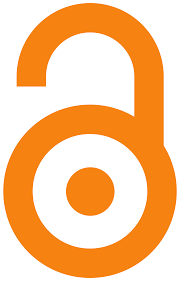 NIH Data Sharing Update
Data Sharing and Research Data Management Plans have been required by NIH since 2003.
But only for grants over $500,000
January 2023 policy requires data sharing and research data management plans for all NIH grants.
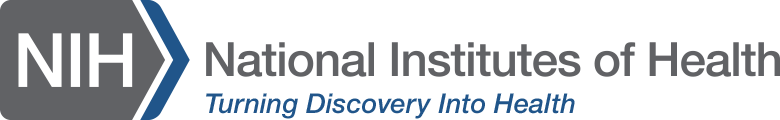 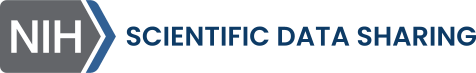 NIH Data Sharing Update
NIH has issued the Data Management and Sharing (DMS) policy (effective January 25, 2023) to promote the sharing of scientific data. 
Sharing scientific data accelerates biomedical research discovery, in part, by enabling validation of research results, providing accessibility to high-value datasets, and promoting data reuse for future research studies.

Under the DMS policy, NIH expects that investigators and institutions:

Plan and budget for the managing and sharing of data
Submit a DMS plan for review when applying for funding
Comply with the approved DMS plan
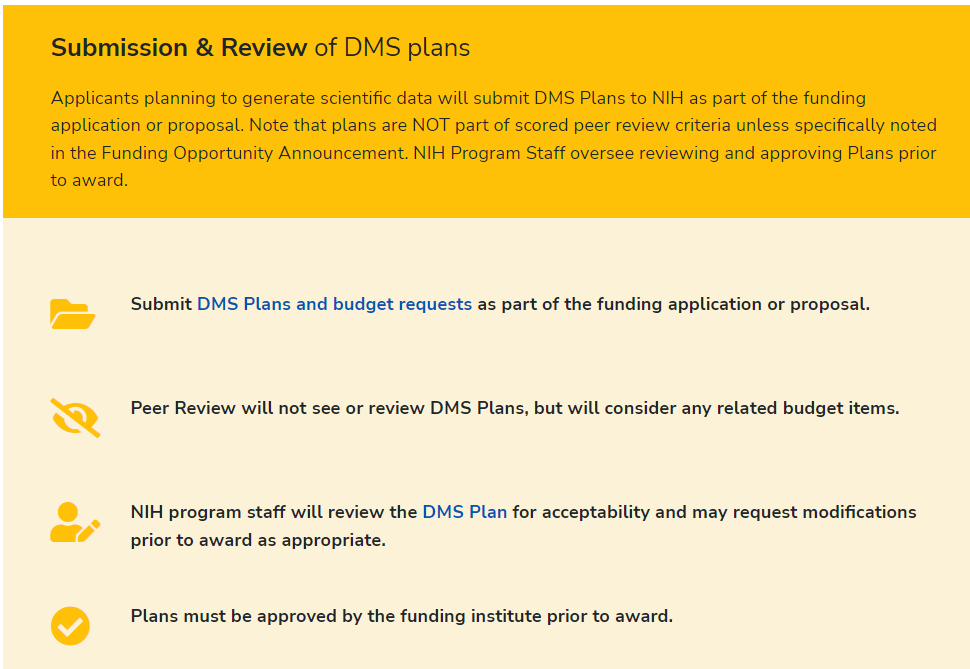 NIH Data Requirements and SUNY
Current SUNY Awards Requiring Data Sharing and Plans: 3%
Future of Compliance Support
OSTP and NIH changes are part of shifts in funder compliance requirements.
Will require increased support involving multiple departments.
Some issues may be challenging long-term problems.
Transformative Agreements
Data Infrastructure
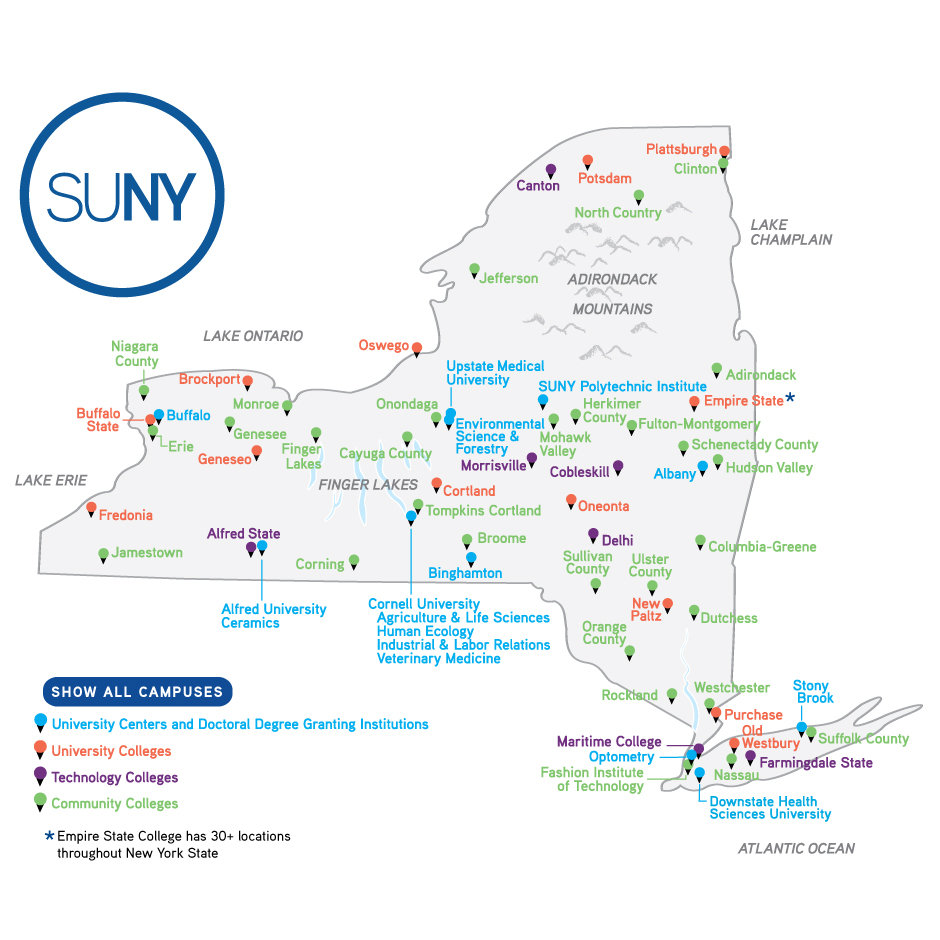 RDM, SUNY Repository, and Data Services
SUNY is currently reviewing Dryad as a Research Data Management solution to pilot for a year.
Will review RDM needs throughout year.
No plan to offer RDM as a shared service.
SOAR not intended for Research Data, and if campuses wish to host datasets, these will be treated as a specific service request that will likely involve charges to campus.
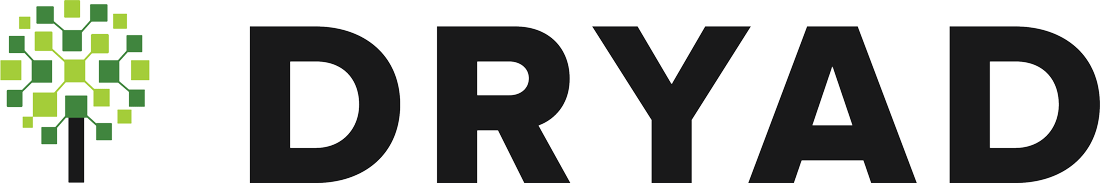 SUNY will cover the costs of all courseware from Ready-to-Adopt Catalog through Fall 2025

In planning stages to return to a model which includes direct funding to campuses 

OER Advisory Board to provide feedback and recommendations regarding: 
strategic planning, 
outreach and professional development offerings,
potential partnerships, 
sustainability and growth of OER and affordable learning resources across the system.
SUNY OER Services
[Speaker Notes: Cori -]
OER Total Enrollment Trends
Courseware Enrollment: Courses
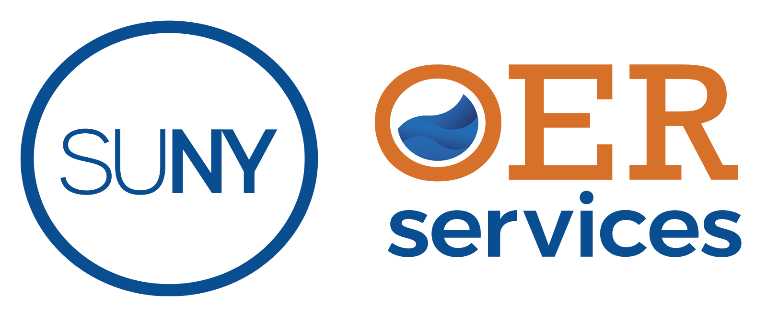 Courseware Enrollment: Students
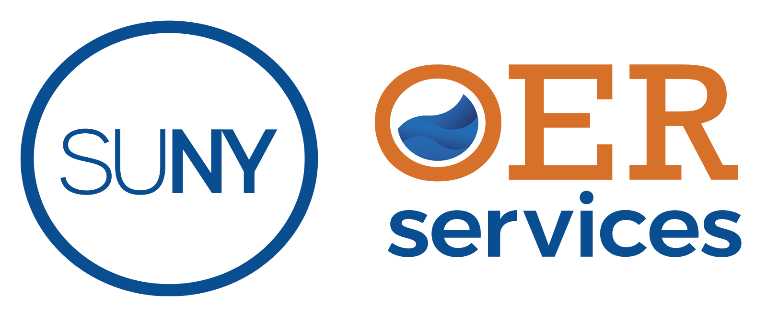 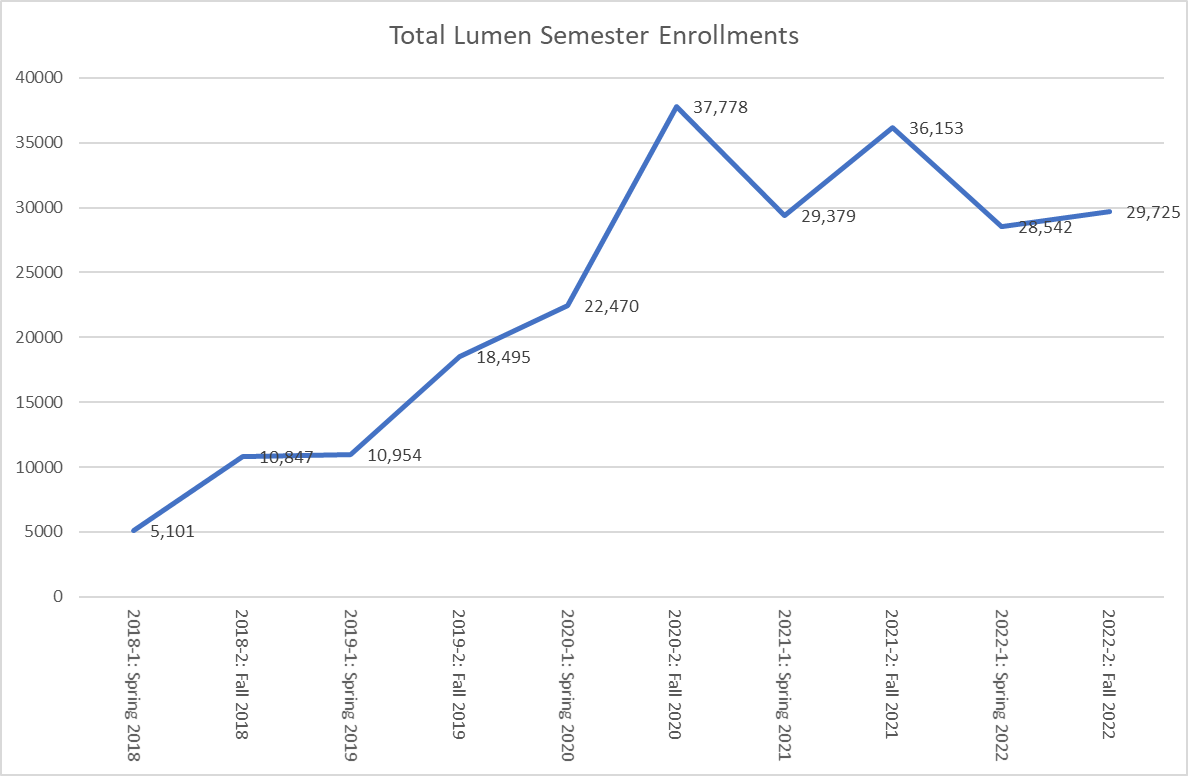 Courseware Enrollment by Platform
OER Creation for Courses at Scale
Main focus will be on development of 5 courses over the next  30 months to add to Ready to Adopt Catalog via partnership with OLI.
Will gather input from campuses and advisory board  on which courses to develop, with adoptions connected to them.
Focus will be on high-enrollment Gen-Ed.
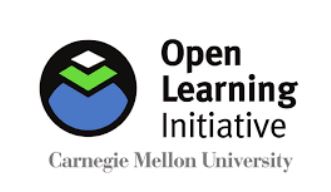 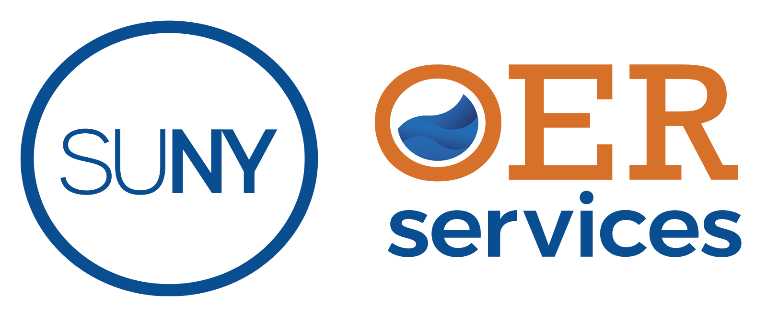 OER Creation for All
For faculty who want to create their own OER, SUNY Create is available.
SOS will be working with campuses relying on SUNY Create for large-scale  institutional uses on cost-sharing model.
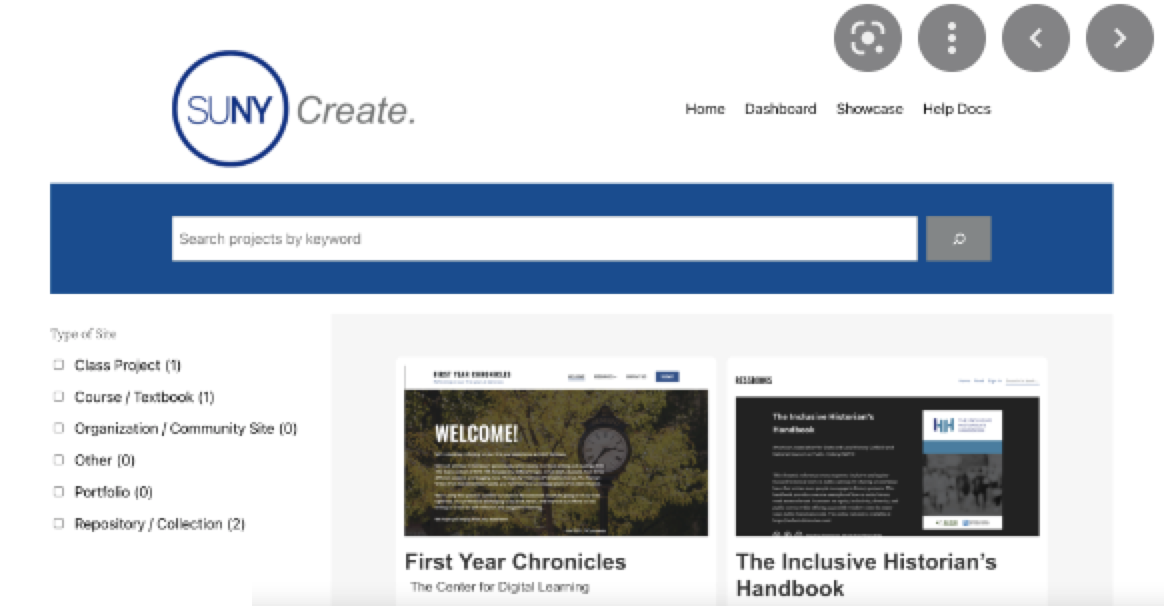 Creation Grants and Edited OER
No current plans for more OER textbooks  via SUNY Press.
Reviewing approach for any potential creation grants in future years.
Some of previous textbooks have been multi-year projects.
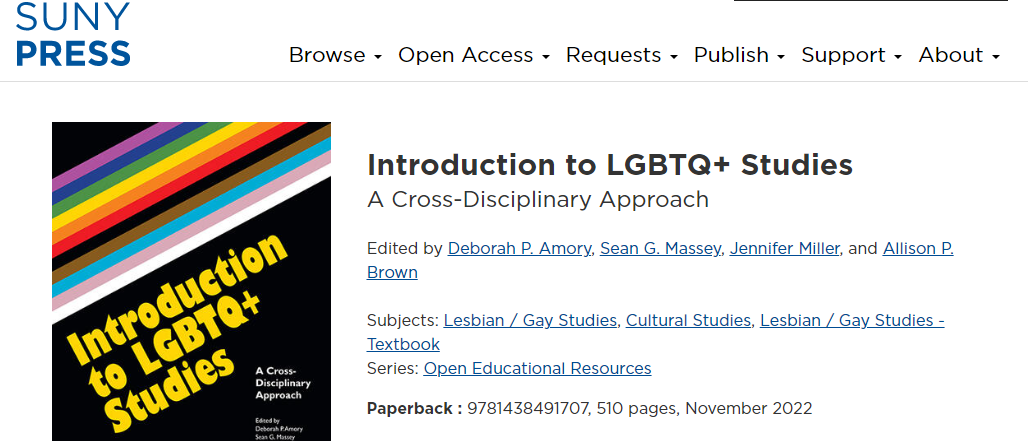 Affordable Learning: ZTC and LTC
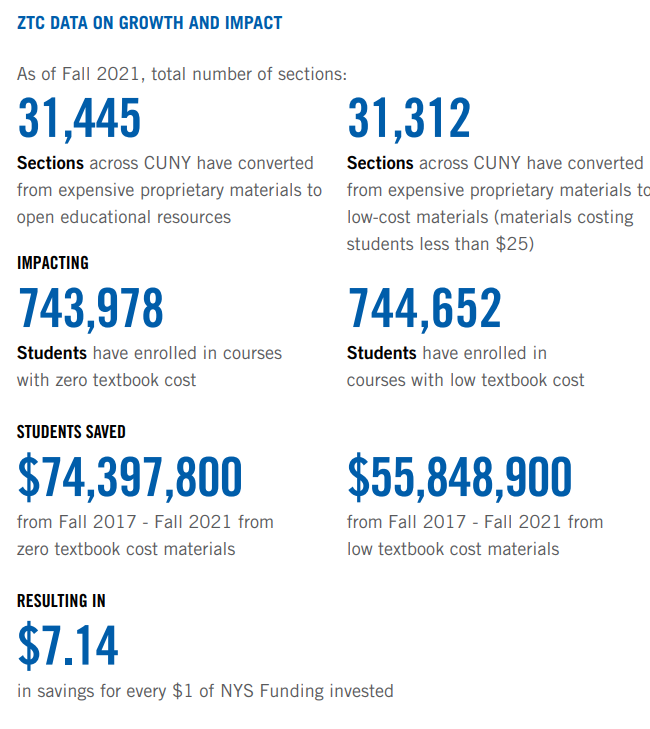 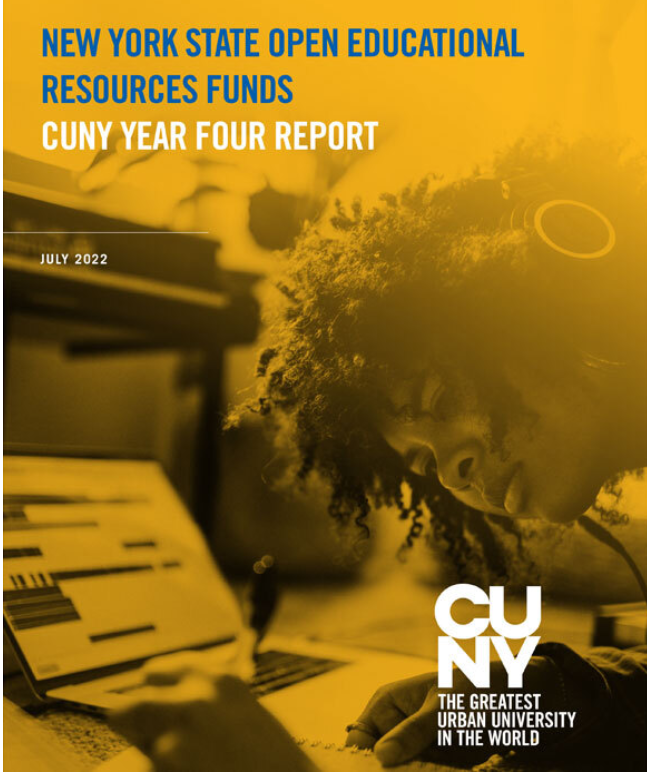 CUNY began reporting LTC and ZTC in addition to OER savings.
SUNY reviewing how we can align with this strategy.
https://www.cuny.edu/libraries/open-educational-resources/
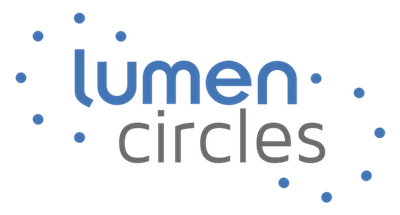 Spring 2022 Participants
180 enrolled 
47 SUNY Institutions

Self Paced Exploration of Belonging (Pilot)
168* faculty enrolled
34 Institutions
*Self Paced Pilot available until July 31, 2022

Fall 2022 Applications status: 
114 faculty expressed interest in Fall 2022
64 faculty committed, 50 awaiting circle date selection
Lumen Circles: Who is participating
Lumen Circles Trends
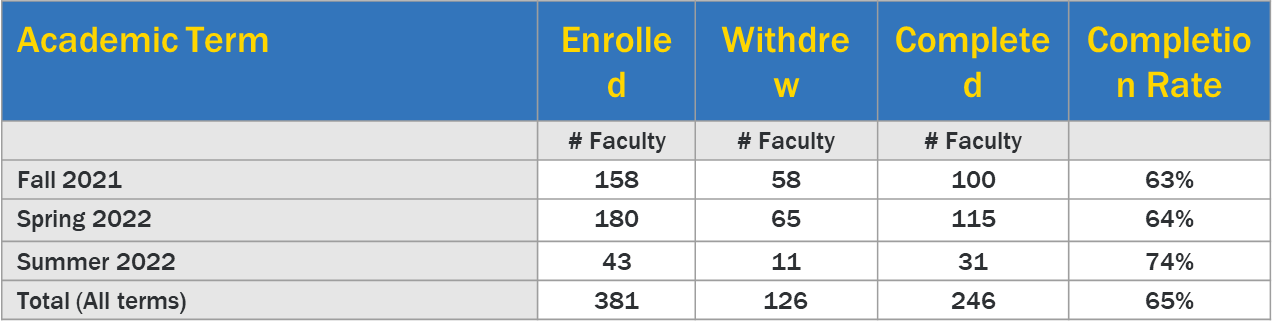 AY 21-22
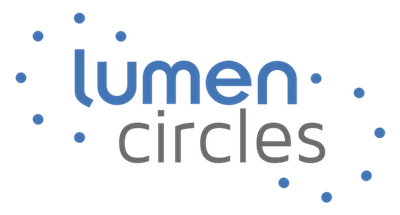 AY 22-23
Circle Themes
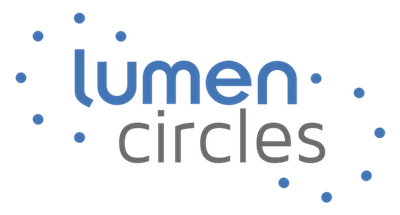 Next Steps for OER Services
Proposals awaiting review to restart campus supports.
Will focus on picking up sustainability work again, adoption incentives, and targeted initiatives.
SUNY Gen Ed Framework
Changes to GE Framework coming in Fall 2023
Campuses will implement changes individually – guidance from System but no policies

How can OLIS best support campuses with new GE Framework?
Gen Ed Task Force
Mini-conference with workshops
Repository of best practices and documents
[Speaker Notes: Cori -]
Updating website
Archiving older documents
New SLS pages

Email and Posts
New SUNY-wide Listserv
SCLD Listserv (directors)
SLS Blog 
Basecamp

Meetings
OLIS Quarterly Updates 
Library Directors Community of Practice
OLIS Communications
Questions?
Please raise hand or type in chat
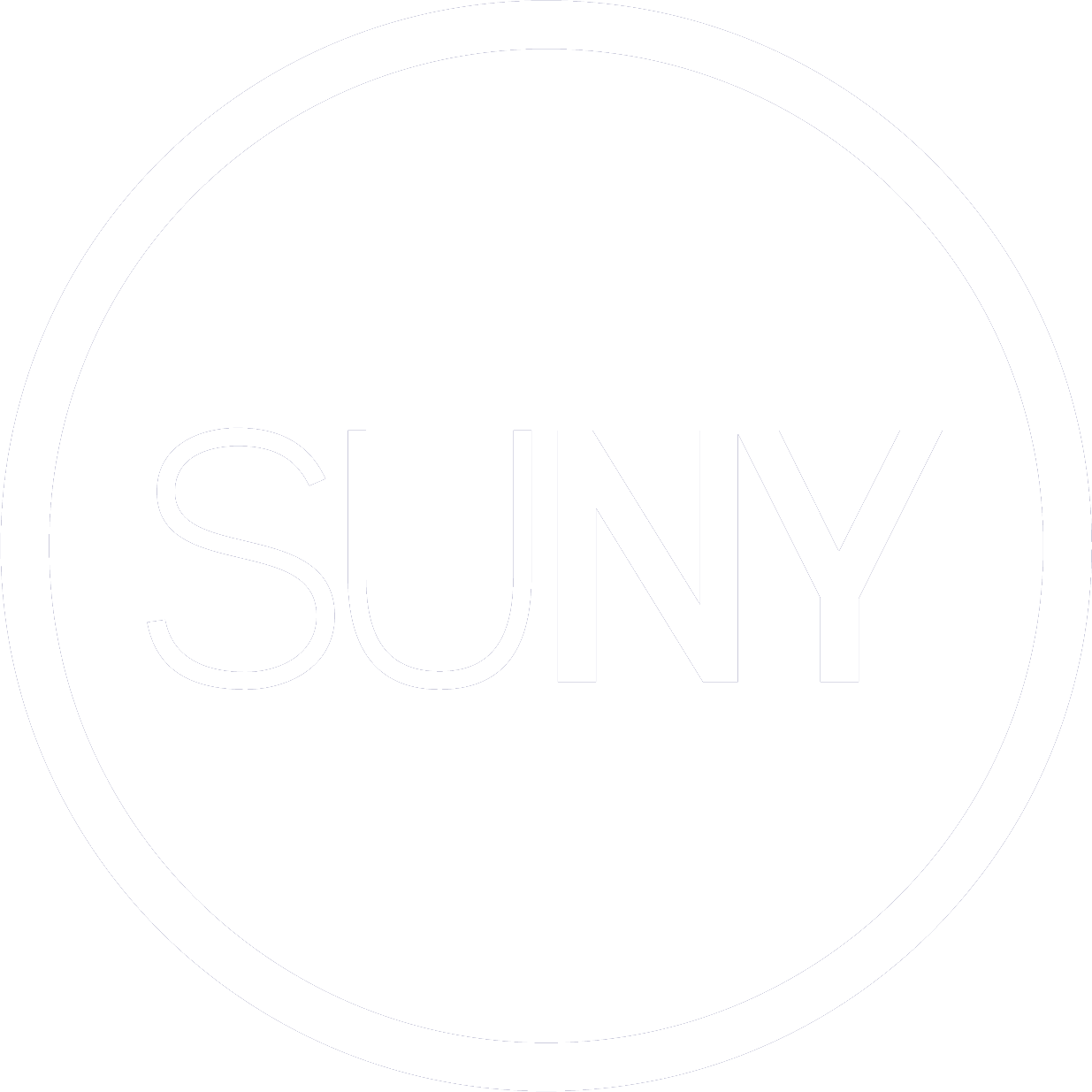